Математическая грамотность как фактор успешного изучения химии
Маслов Евгений Иванович, учитель химии КОГОАУ «Кировский физико-математический лицей»
«Человек, не знающий математики,
 не способен ни к каким другим наукам»                            


 Р. Бэкон, английский философ и естествоиспытатель, 13 век.
Математическая грамотность
способность человека 
определять и понимать роль математики в мире
высказывать обоснованные математические суждения 
использовать математику в практической жизни
Именно математика превратила  химию из  описательной науки в экспериментальную,  и именно математика сделала химию наукой.
В процессе обучения химии математика, в первую очередь, является полезным инструментом решения многих химических задач.
элективный курс
МАТЕМАТИКА В ХИМИИ
ИЛИ ХИМИЯ В МАТЕМАТИКЕ?
Актуализация понятия «доля вещества в растворе»
1. Из предложенных вариантов выберите тот процент жирности молока, который чаще всего указывают на упаковке:
а) 3,5                    б) 9                   в) 25
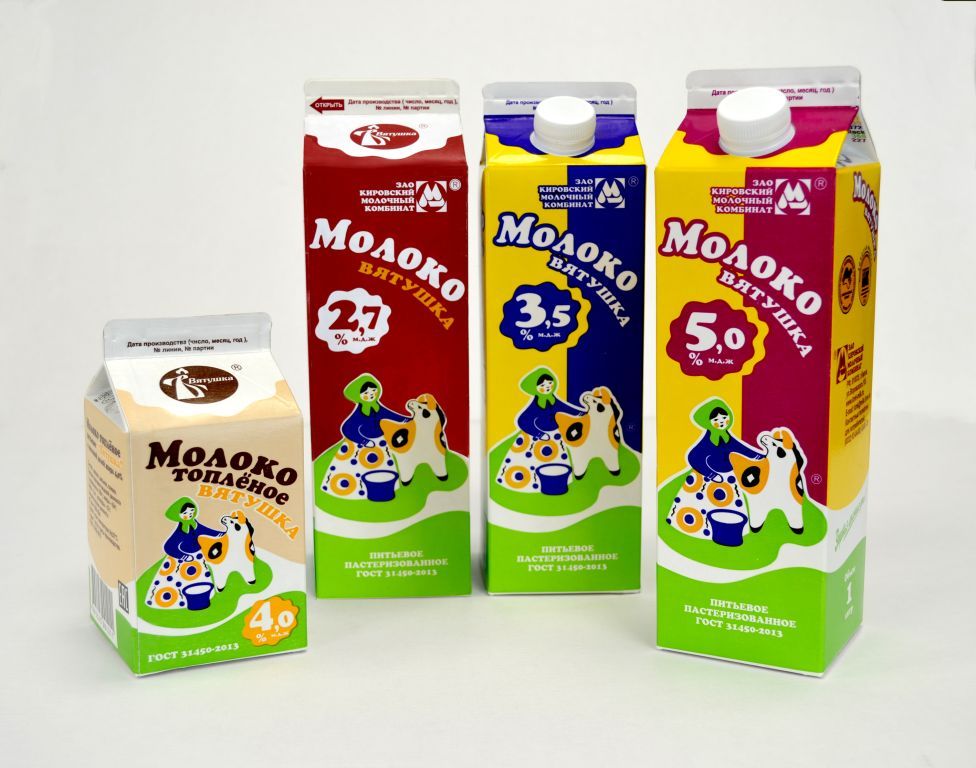 2. В Спиртовом растворе йода из домашней аптечки йода содержится
а) 3%                    б) 5%                 в) 10%
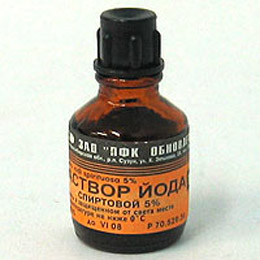 3. Шоколад можно считать горьким, если в его составе какао-бобов не менее
а) 25%                   б) 55%               в) 95%
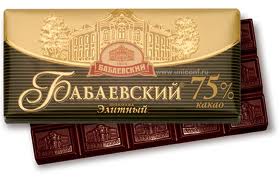 4. Уксусная кислота, которую продают в магазине, имеет концентрацию
а) 10%                    б) 50%                в) 70%
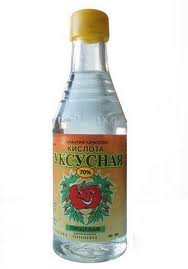 5. Продукт можно назвать "мороженое", если содержание молока в нём не менее 
а) 10%          б) 35%           в) 50%
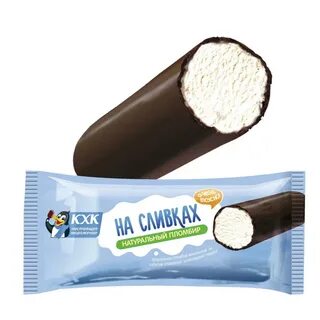 Тест
1. Сколько г сахара содержится в 200 г 5% раствора?
а) 1 г              б) 5 г             в) 10 г          г) 100 г
2. В 200 г воды растворили 50 г соли. Массовая доля растворённого вещества равна....
а) 2%              б) 2,5%        в) 20 %      г) 25%
3. Найдите число, если 40% его составляют 200.
а) 500              б) 800           в) 5000      г) 8000
4. Найдите 40% от числа 200.
а) 8                  б) 80              в) 800       г) 8000
Для решения используем таблицу
Решение задач
Задача 1
В парикмахерской для осветления волос применяют раствор перекиси водорода. Концентрация используемого раствора зависит от цвета и толщины волос и может быть от 4% до 12 %. 
В каком соотношении надо смешать 30% и 10% имеющиеся в наличии растворы, чтобы получить 12% раствор для окраски волос клиента?
1 способ решения
математический
Решение
Уравнение
0,3х + 0,1у = 0,12(х + у)
0,3х + 0,1у = 0,12х + 0,12у
0,3х – 0,12х = 0,12у – 0,1у
0,18х = 0,02у
18х =2у
9х = 1у
х: у = 1 : 9

Ответ: растворы смешать в отношении 1 : 9
2 способ решения
математический
Карл Пирсон (1857 - 1936 )
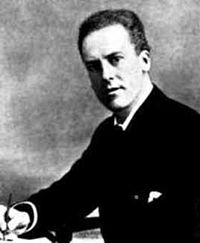 Предложил оригинальный и удобный метод решения задач, который используется и в наши дни, особенно в химии.
Диагональная модель "конверта Пирсона"или правило креста
1 раствор    wр.в.1                                                    wр.в.3 - wр.в.2  1 р-р                                                                                        
(с большей долей)
                                                                  
  wр.в.3                                                                         
 
2 раствор    wр.в.2                                                                        wр.в.1 - wр.в.3 2 р-р
(с меньшей долей)
Задача 2
Повару для приготовления маринада необходим 6%-ный уксус. В ресторане же имеются только 3%-ный и 9%-ный растворы. В каком соотношении должен взять повар имеющиеся растворы?
Спасибо  за внимание!